（R6・5・14、第３３回高齢者・障がい者等権利擁護支援ネットワーク会議）
中部地区における権利擁護の相談支援体制について
（中部地区中核機関事務局：中部成年後見支援センターミットレーベン：松村）
一次相談支援　　　　　　　相談支援の流れ図（別紙：図２－１）
　　　　・個々の相談支援機関が連携して取り組む必要性のあるケース

　　　　　・①支援方針検討会議の迅速な開催（チームによる支援＝多機関協働による包括的支援）
　　　　　　（目的）　情報の共有と支援方針の検討　　→　　継続的支援へ　
　　　　　　　・後見制度を利用しなくても、多様な支援を必要とするケースは多い
　　　　　　　　　　　　　重層的支援体制整備事業の支援会議との関係
　 　　 ・成年後見制度利用の場合は、②へ移行　　　受任者調整（マッチング）　会議の開催　
　　
　　 ＊援護の実施機関（各市町の中核機関事務局（高齢・障がい担当課））の役割　
　　　　・①②の会議の開催⇒日時・場所、チームメンバーの選定・招集、資料（権利擁護支援にかかる
　　　　　　　　　　　　　　　　　　　調査票等）の準備　
　　　　・市町村行政（援護の実施機関）を軸に、高齢者地域包括支援センター及び障がい者地域生活
　　　　　　支援センターは相談支援ネットワークのかなめ　
　　　　　
　　　二次相談支援　　　　　中部地区の中核機関事務局（ミットレーベン）
　　・受任者調整検討委員会（受任候補者５団体からの選出委員）　
　　・一次相談支援でマッチングが困難な場合等
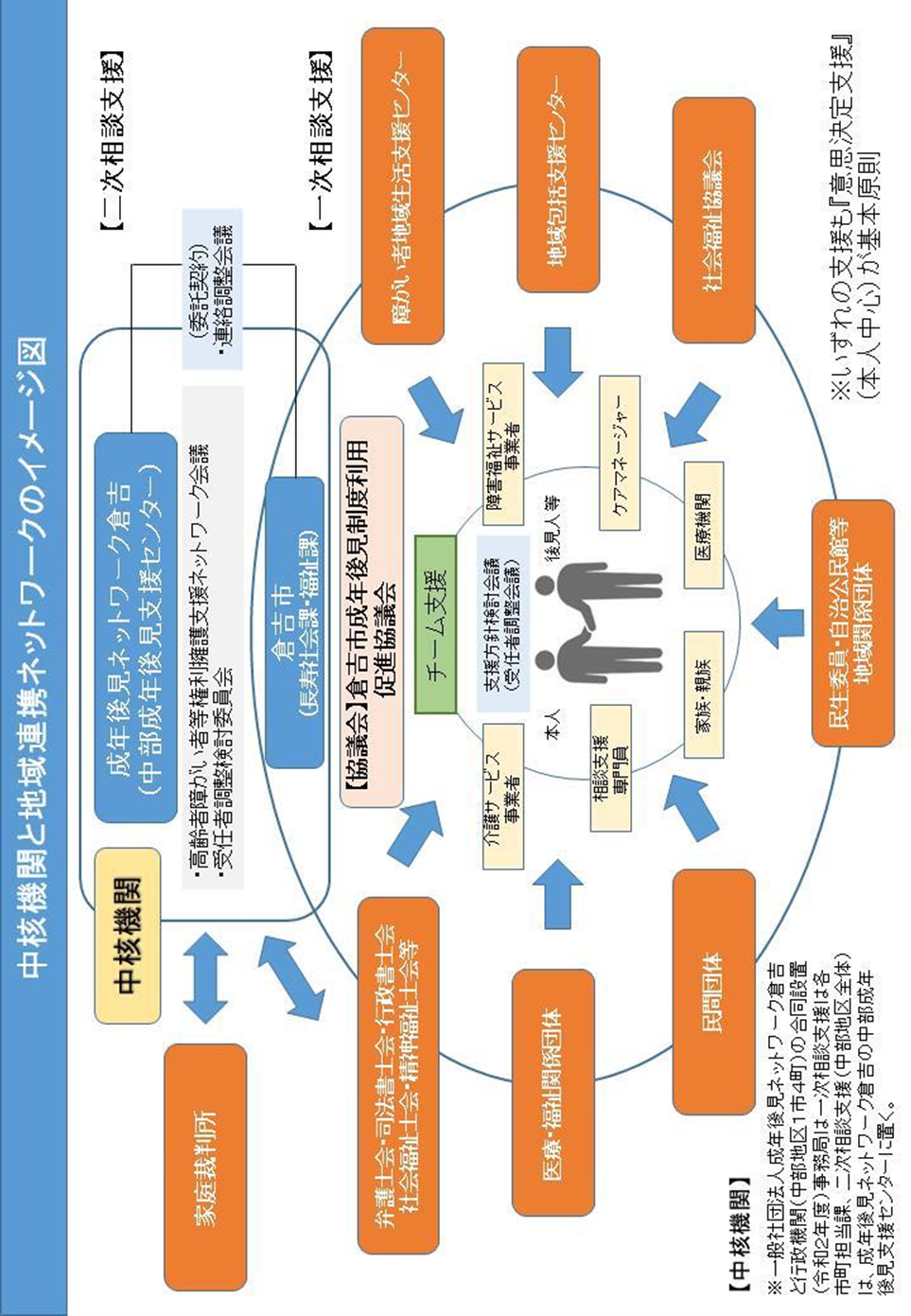 支援機関の連携　　　　　　　　　　　　　　　（R４・３，市町基本計画より）